竟聘人：PPT营
时间：2020.00.00
-岗位竞聘报告PPT模板-
Post competition report PPT template
01
02
03
04
个人信息详述
以往工作成绩
工作岗位理解
上任改革计划
目录
点击添加文字说明或复制文本黏贴自此内容要言简意赅
点击添加文字说明或复制文本黏贴自此内容要言简意赅
点击添加文字说明或复制文本黏贴自此内容要言简意赅
点击添加文字说明或复制文本黏贴自此内容要言简意赅
This template is exclusively designed by Fei er creative and copyrights belong to Bao tu internet
PART  01
个人信息详述
点击输入小标题
点击输入小标题
点击输入小标题
在此输入标题内容
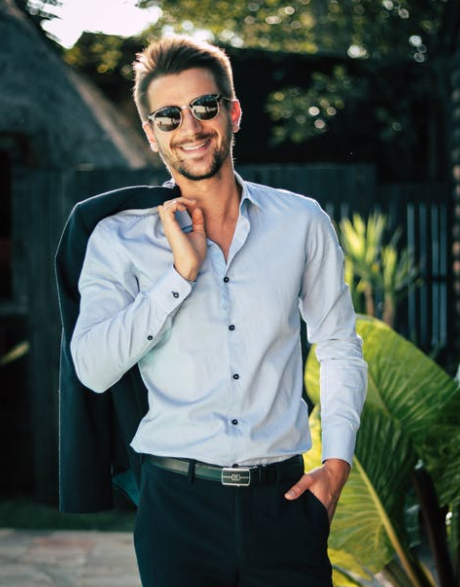 姓名：祝大宝
籍贯：湖北武汉
学历：本科
学校：武汉大学建筑学专业
生日：1990-8-1
政治面貌：共产党员
民族：汉族
在此输入标题内容
2019.05.31
2019.05.31
单击此处添加本章节的简要内容。本模板精心设计，模板所有素材均可自由编辑替换移动。单击此处添加本章节的简要内容。单击此处添加本章节的简要内容。
2019.05.31
单击此处添加本章节的简要内容。本模板精心设计，模板所有素材均可自由编辑替换移动。单击此处添加本章节的简要内容。单击此处添加本章节的简要内容。
2019.05.31
单击此处添加本章节的简要内容。本模板精心设计，模板所有素材均可自由编辑替换移动。单击此处添加本章节的简要内容。单击此处添加本章节的简要内容。
单击此处添加本章节的简要内容。本模板精心设计，模板所有素材均可自由编辑替换移动。单击此处添加本章节的简要内容。单击此处添加本章节的简要内容。
在此输入标题内容
2017.05.31
2017.05.31
2017.05.31
2017.05.31
- 1 -
- 2 -
- 3 -
- 4 -
单击此处添加本章节的简要内容。本模板精心设计，模板所有素材均可自由编辑替换移动。
单击此处添加本章节的简要内容。本模板精心设计，模板所有素材均可自由编辑替换移动。
单击此处添加本章节的简要内容。本模板精心设计，模板所有素材均可自由编辑替换移动。
单击此处添加本章节的简要内容。本模板精心设计，模板所有素材均可自由编辑替换移动。
PART  02
以往工作成绩
点击输入小标题
点击输入小标题
点击输入小标题
在此输入标题内容
添加文本
添加文本
添加文本
添加文本
添加文本
添加文本
单击此处添加文本单击此处添加文本单击此处添加文本单击此处添加文本
单击此处添加文本单击此处添加文本
添加文本
添加文本
添加文本
添加文本
添加文本
添加文本
单击此处添加文本
单击此处添加文本
单击此处添加文本
单击此处添加文本
单击此处添加文本
单击此处添加文本
文本
文本
文本
单击此处添加本章节的简要内容。本模板精心设计，模板所有素材均可自由编辑替换移动。
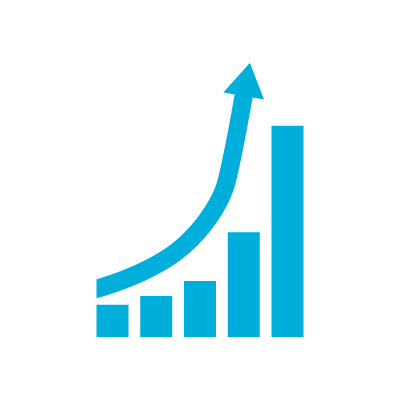 添加文本说明内容添加文本说明内容添加文本说明
内容添加文本说明内容添加文本说明内容添加文本
说明内容添加文本说明内容添加文本说明内容添加、
添加文本说明内容添加文本说明内容添加文本说明
内容添加文本说明内容添加文本说明内容添加文本
说明内容添加文本说明内容添加文本说明内容添加、
在此输入标题内容
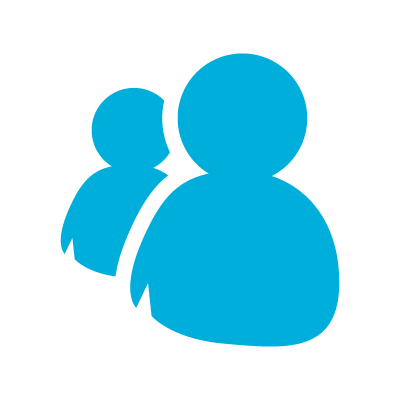 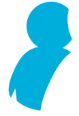 添加标题
添加标题
添加标题
添加标题
单击此处添加文本，单击此处添加文本，单击此处添加文本，
单击此处添加文本，单击此处添加文本，单击此处添加文本。
单击此处添加文本，单击此处添加文本，单击此处添加文本，
单击此处添加文本，单击此处添加文本，单击此处添加文本。
单击此处添加文本，单击此处添加文本，单击此处添加文本，
单击此处添加文本，单击此处添加文本，单击此处添加文本。
单击此处添加文本，单击此处添加文本，单击此处添加文本，
单击此处添加文本，单击此处添加文本，单击此处添加文本。
在此输入标题内容
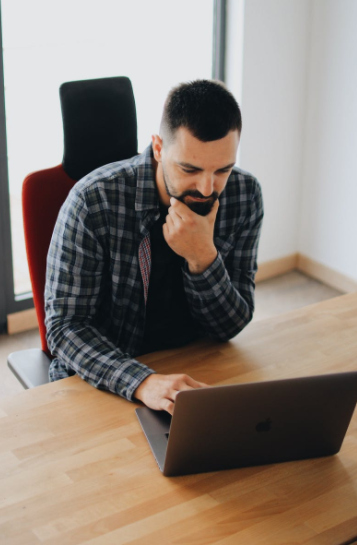 PART  03
工作岗位理解
点击输入小标题
点击输入小标题
点击输入小标题
在此输入标题内容
01
单击此处添加文本，单击此处添加文本，单击此处添加文本，单击此处添加文本。
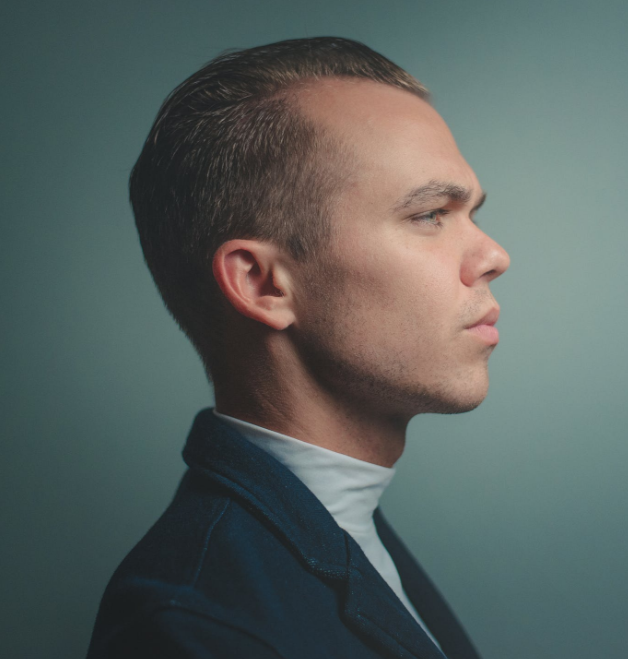 02
单击此处添加文本，单击此处添加文本，单击此处添加文本，单击此处添加文本。
03
单击此处添加文本，单击此处添加文本，单击此处添加文本，单击此处添加文本。
04
单击此处添加文本，单击此处添加文本，单击此处添加文本，单击此处添加文本。
单击此处添加文字
单击此处添加文字
单击此处添加文字
单击此处添加文字
单击此处添加文字
单击此处添加文字
单击此处添加文字
单击此处添加文字
在此输入标题内容
写入文本
写入文本
写入文本
写入文本
在此输入标题内容
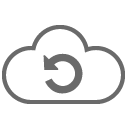 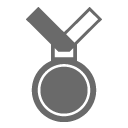 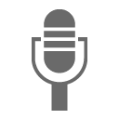 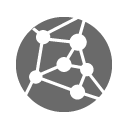 请输入您想要的文字
请输入您想要的文字
请输入您想要的文字
请输入您想要的文字
请输入您想要的文字
请输入您想要的文字
请输入您想要的文字
请输入您想要的文字
请输入您想要的文字
请输入您想要的文字
请输入您想要的文字
请输入您想要的文字
请输入您想要的文字
请输入您想要的文字
请输入您想要的文字
请输入您想要的文字
PART  04
上任改革计划
点击输入小标题
点击输入小标题
点击输入小标题
在此输入标题内容
在这里添加标题文字
在这里添加标题文字
在这里添加标题文字
点击这里添加文字
点击这里添加文字
点击这里添加文字
点击这里添加文字
点击这里添加文字
点击这里添加文字
文本1
单击此处添加段落文本单击此处添加段落文本
单击此处添加段落文本单击此处添加段落文本
单击此处添加段落文本单击此处添加段落文本
文本2
单击此处添加段落文本单击此处添加段落文本
单击此处添加段落文本单击此处添加段落文本
单击此处添加段落文本单击此处添加段落文本
单击此处添加段落文本单击此处添加段落文本
单击此处添加段落文本单击此处添加段落文本
单击此处添加段落文本单击此处添加段落文本
文本3
单击此处添加段落文本单击此处添加段落文本
单击此处添加段落文本单击此处添加段落文本
单击此处添加段落文本单击此处添加段落文本
文本4
在此输入标题内容
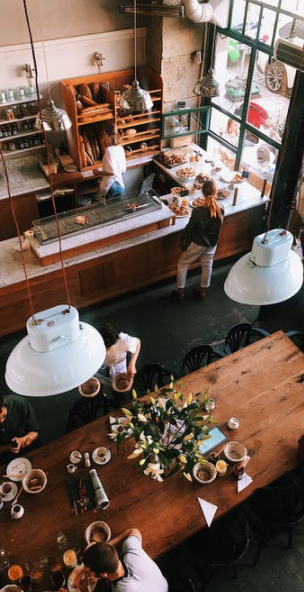 单击此处添加文本1
单击此处添加文本2
单击此处添加文本3
在此输入标题内容
单击此处添加段落文本单击此处添加段落文本
单击此处添加段落文本单击此处添加段落文本
单击此处添加段落文本单击此处添加段落文本
单击此处添加段落文本单击此处添加段落文本
单击此处添加段落文本单击此处添加段落文本
单击此处添加段落文本单击此处添加段落文本
单击此处添加段落文本单击此处添加段落文本
单击此处添加段落文本单击此处添加段落文本
单击此处添加段落文本单击此处添加段落文本
竟聘人：PPT营
时间：2020.00.00
-感谢您的观看-
Post competition report PPT template
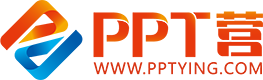 10000+套精品PPT模板全部免费下载
PPT营
www.pptying.com
[Speaker Notes: 模板来自于 https://www.pptying.com    【PPT营】]